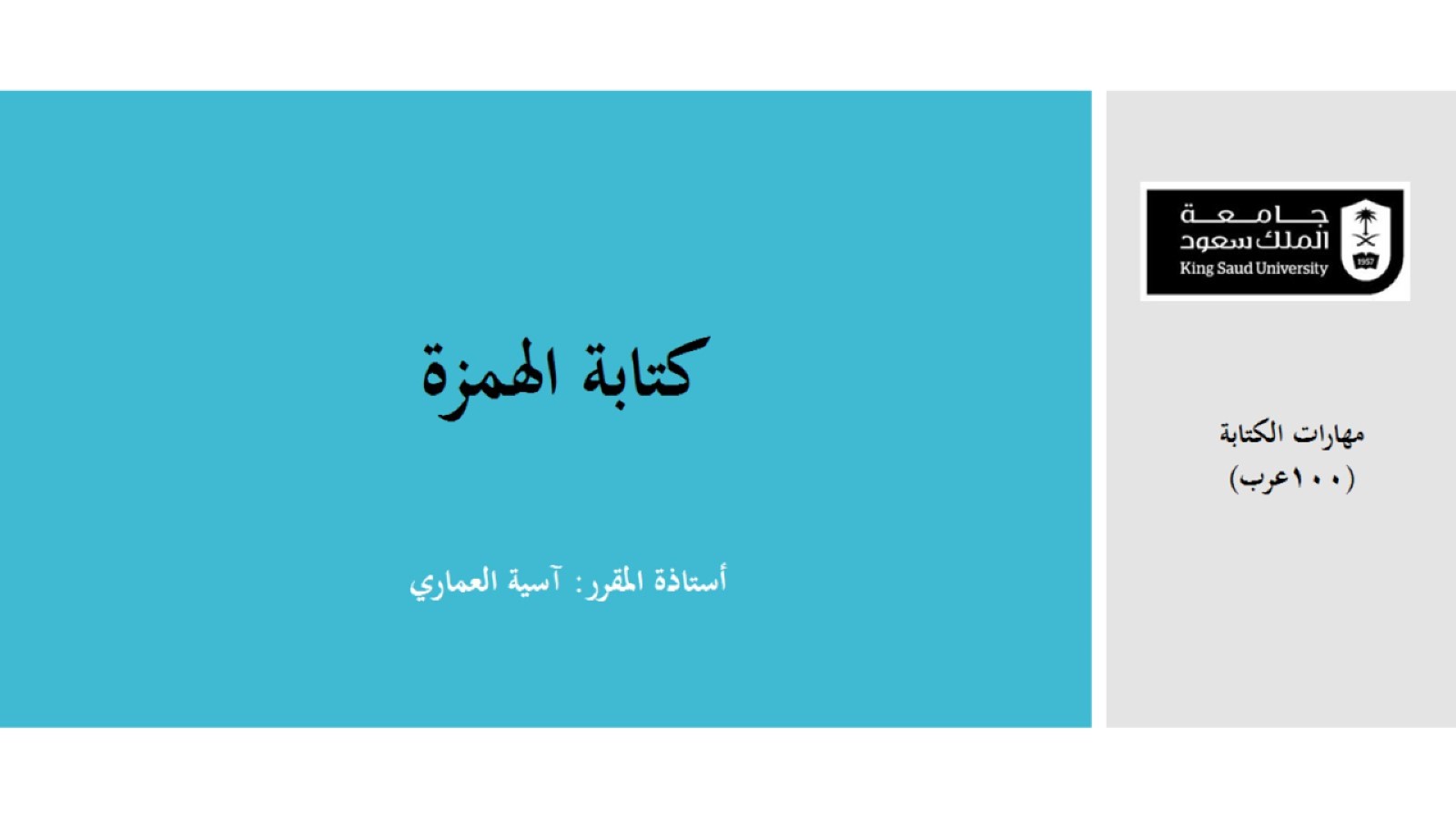 كتابة الهمزة
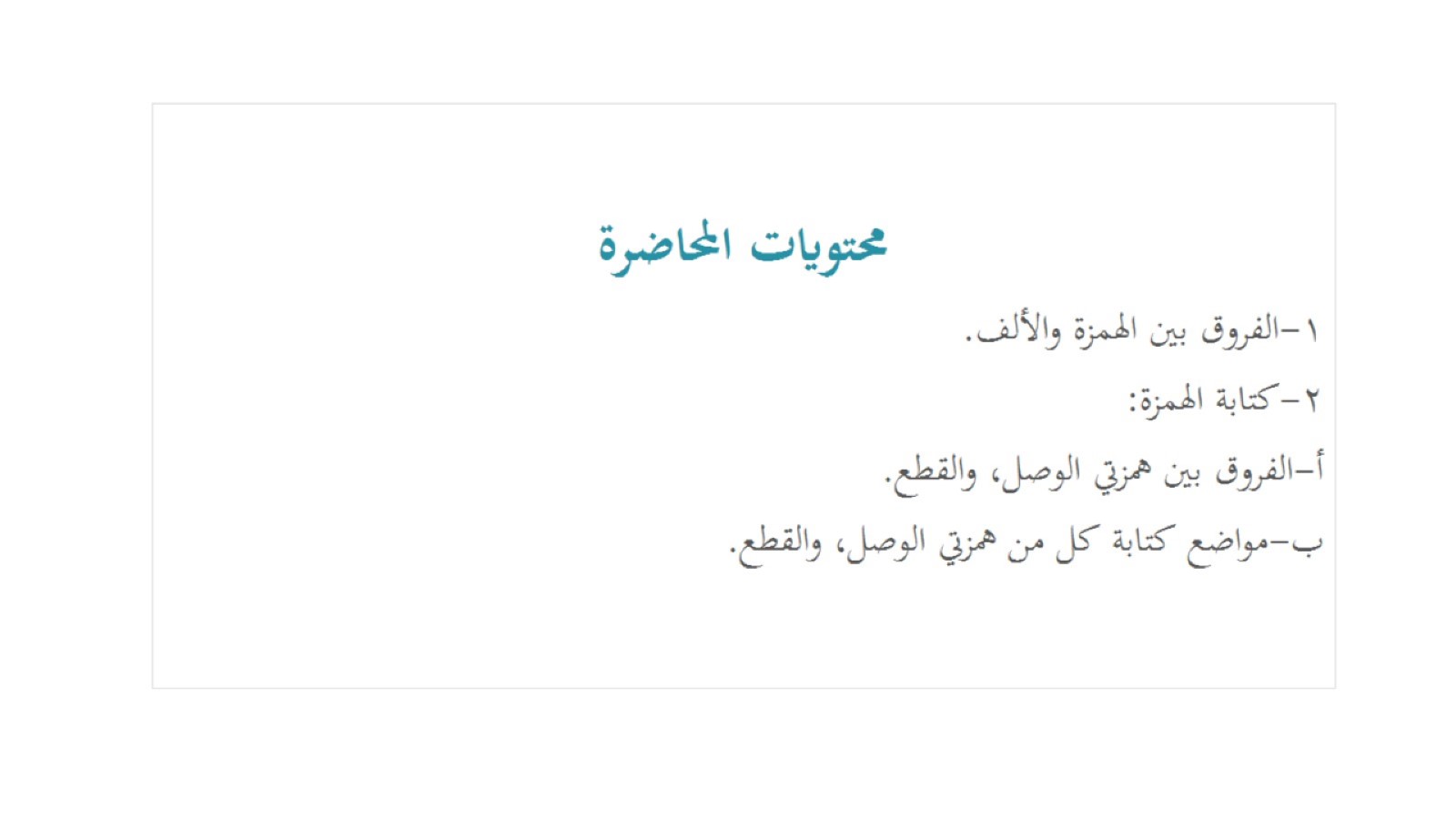 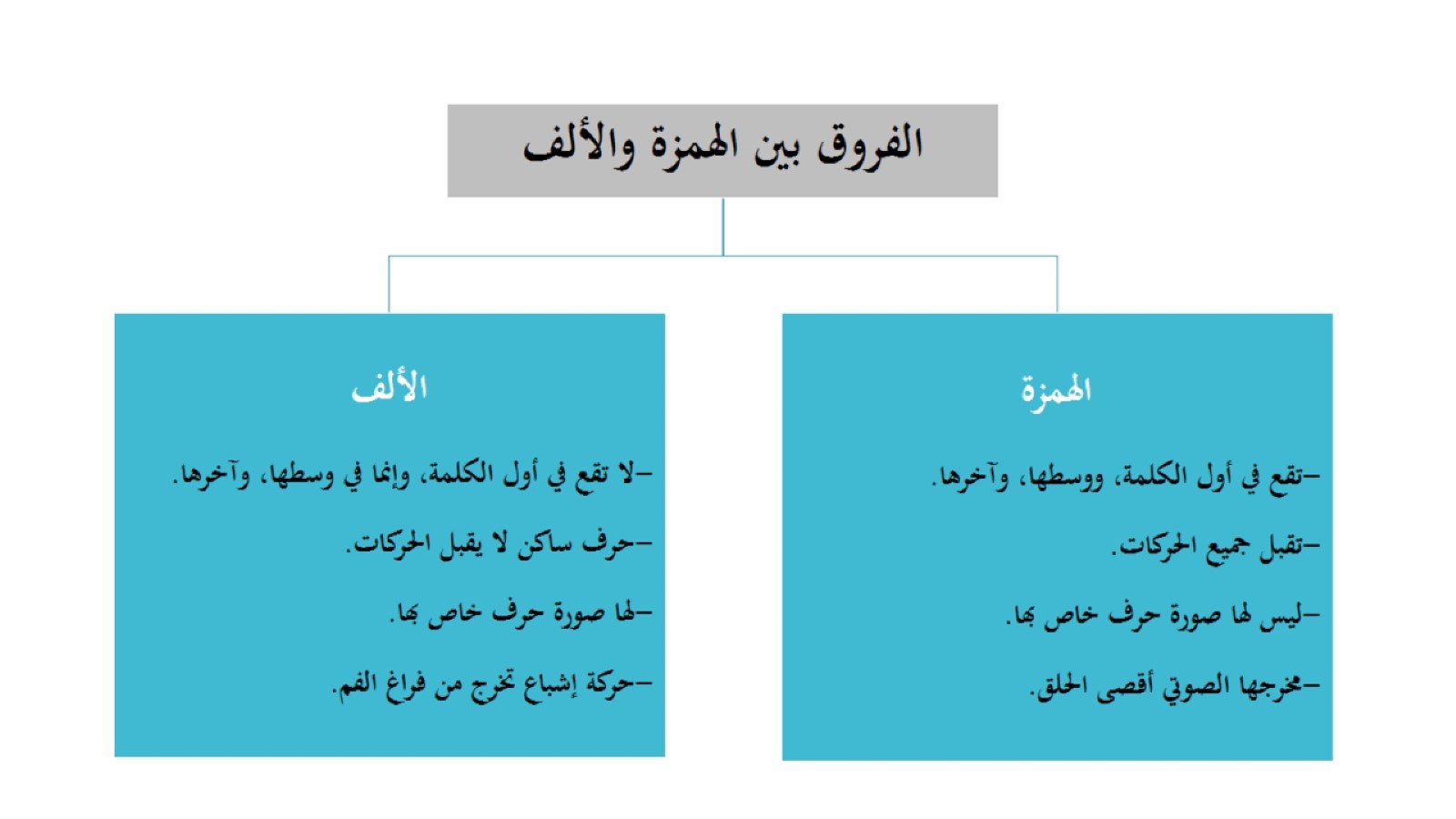 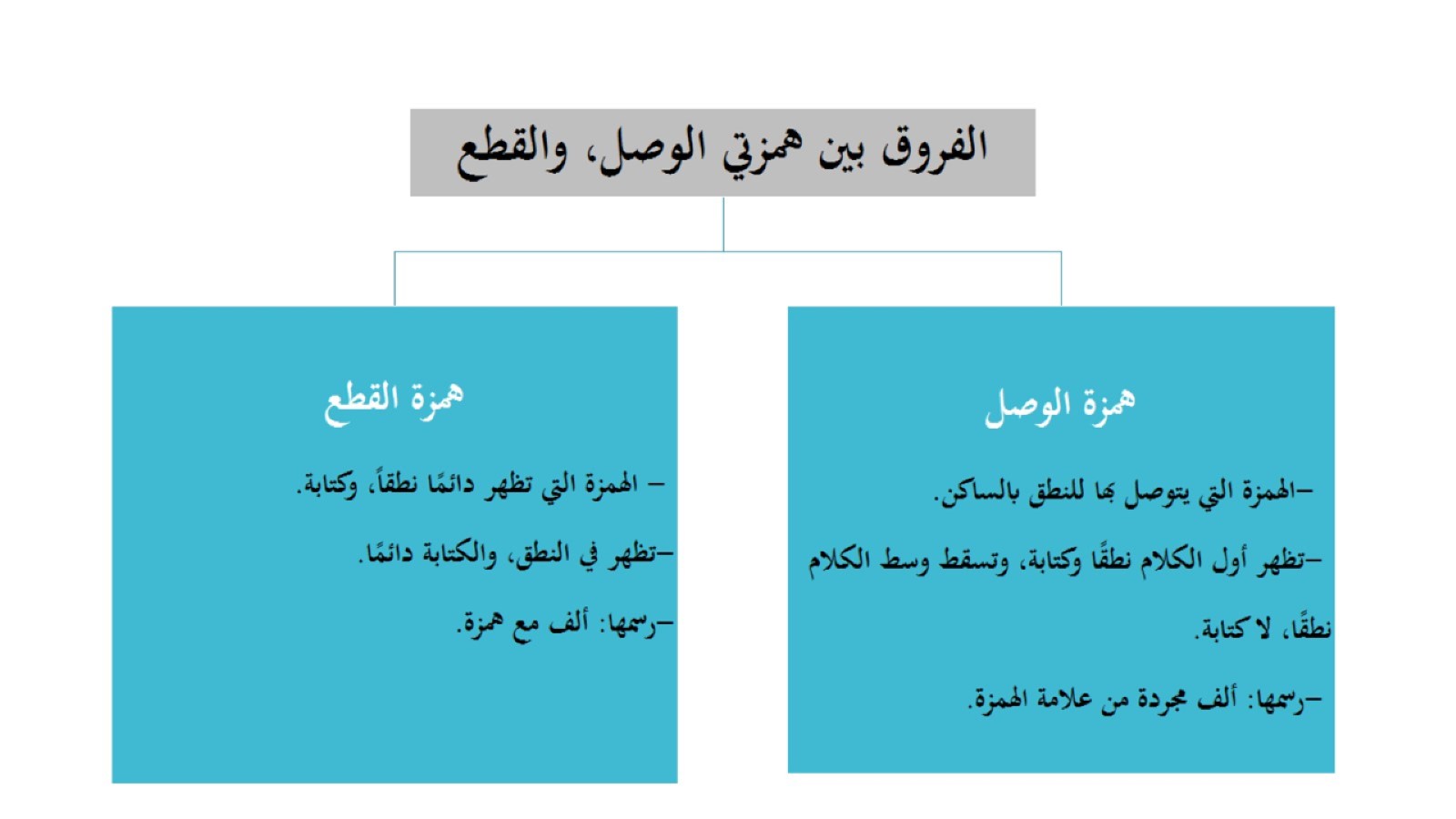 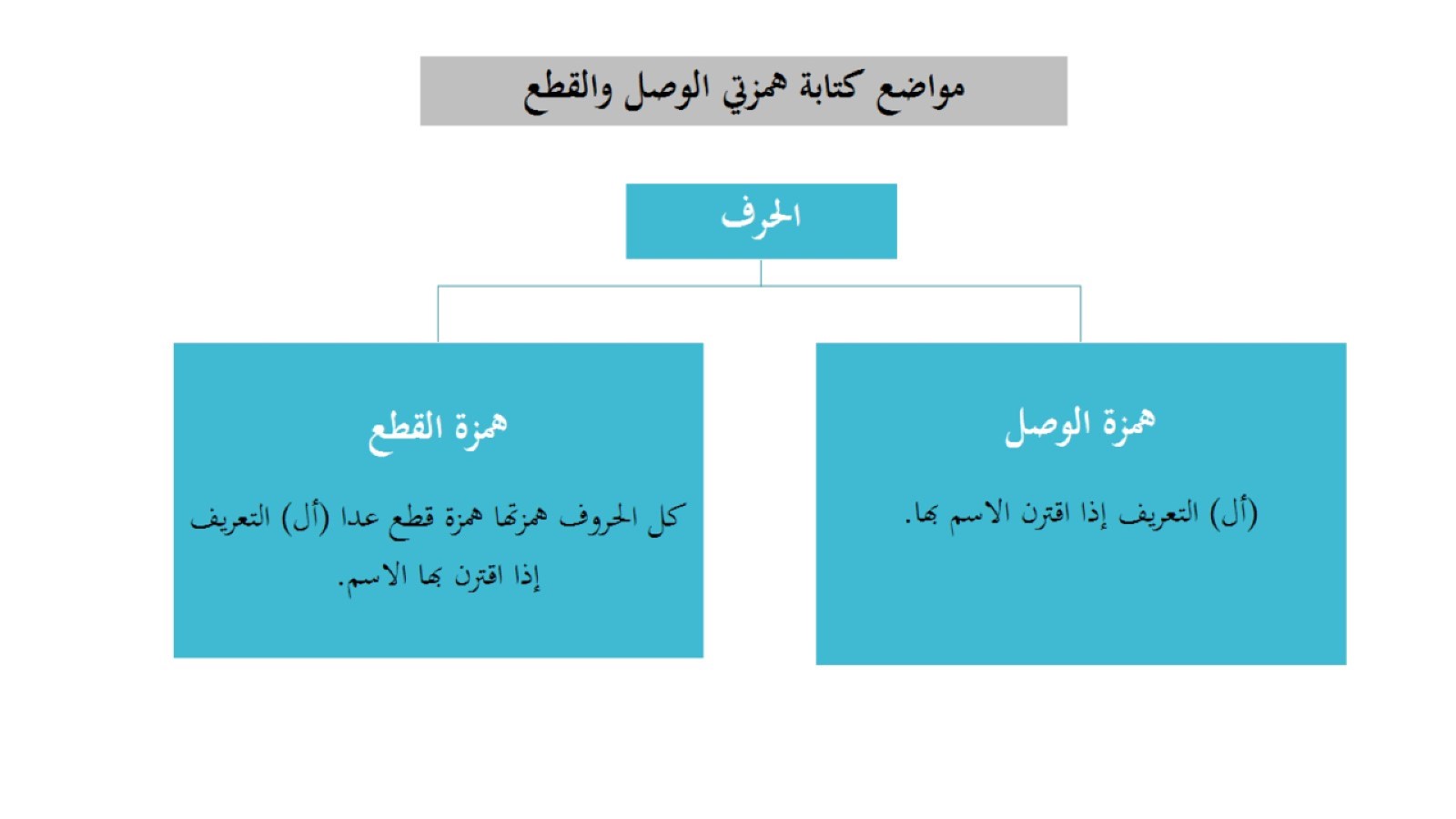 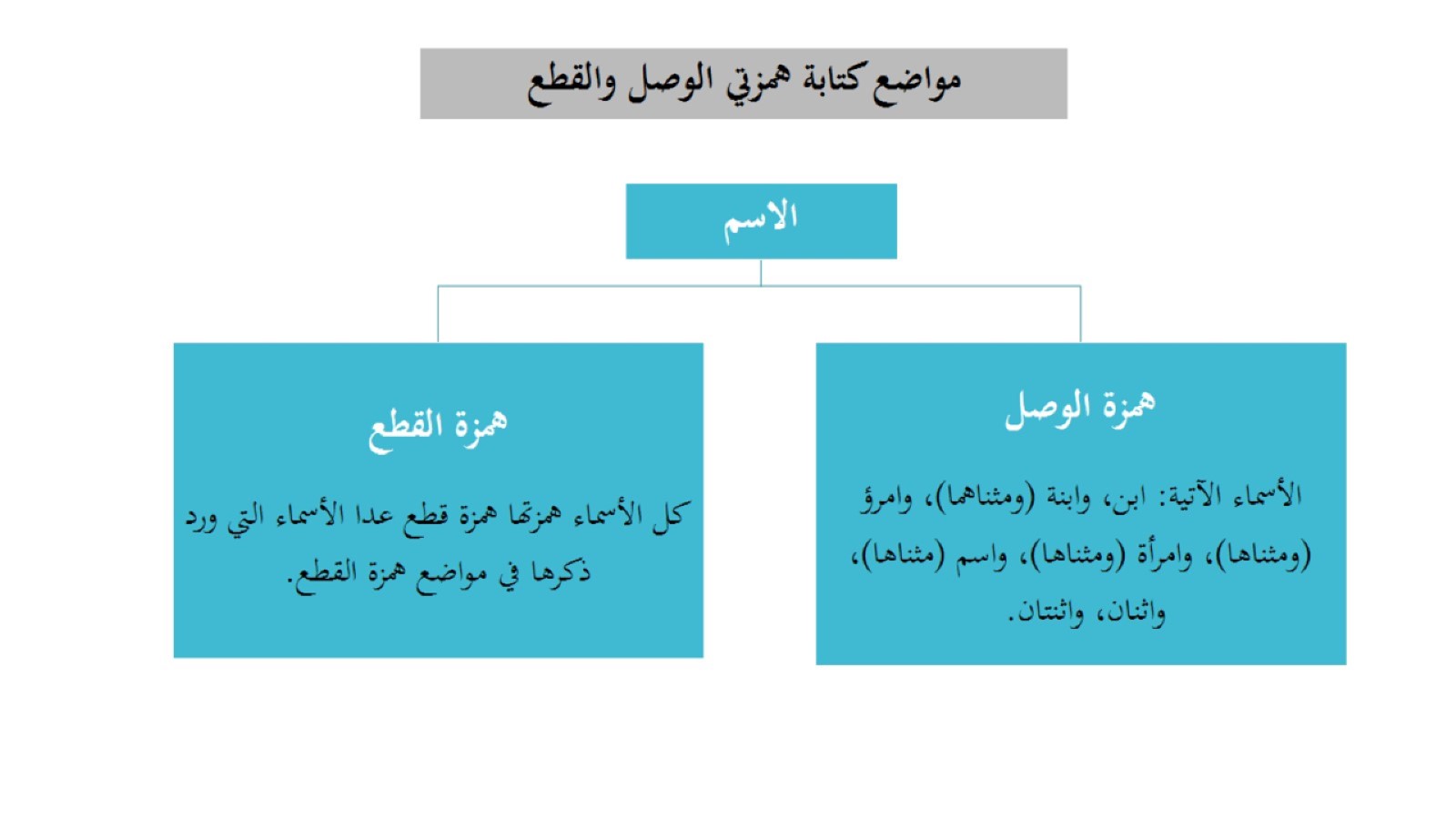 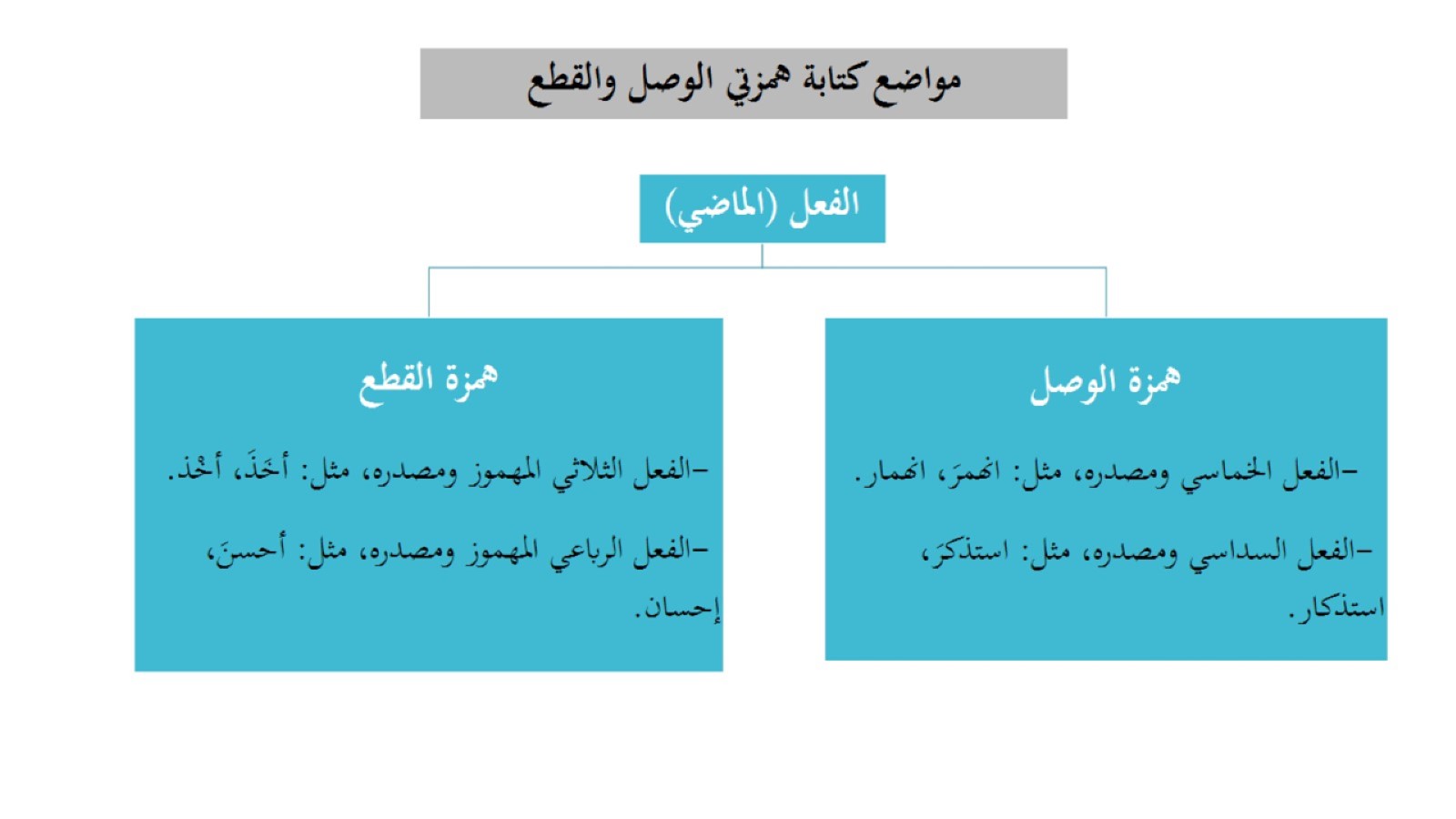 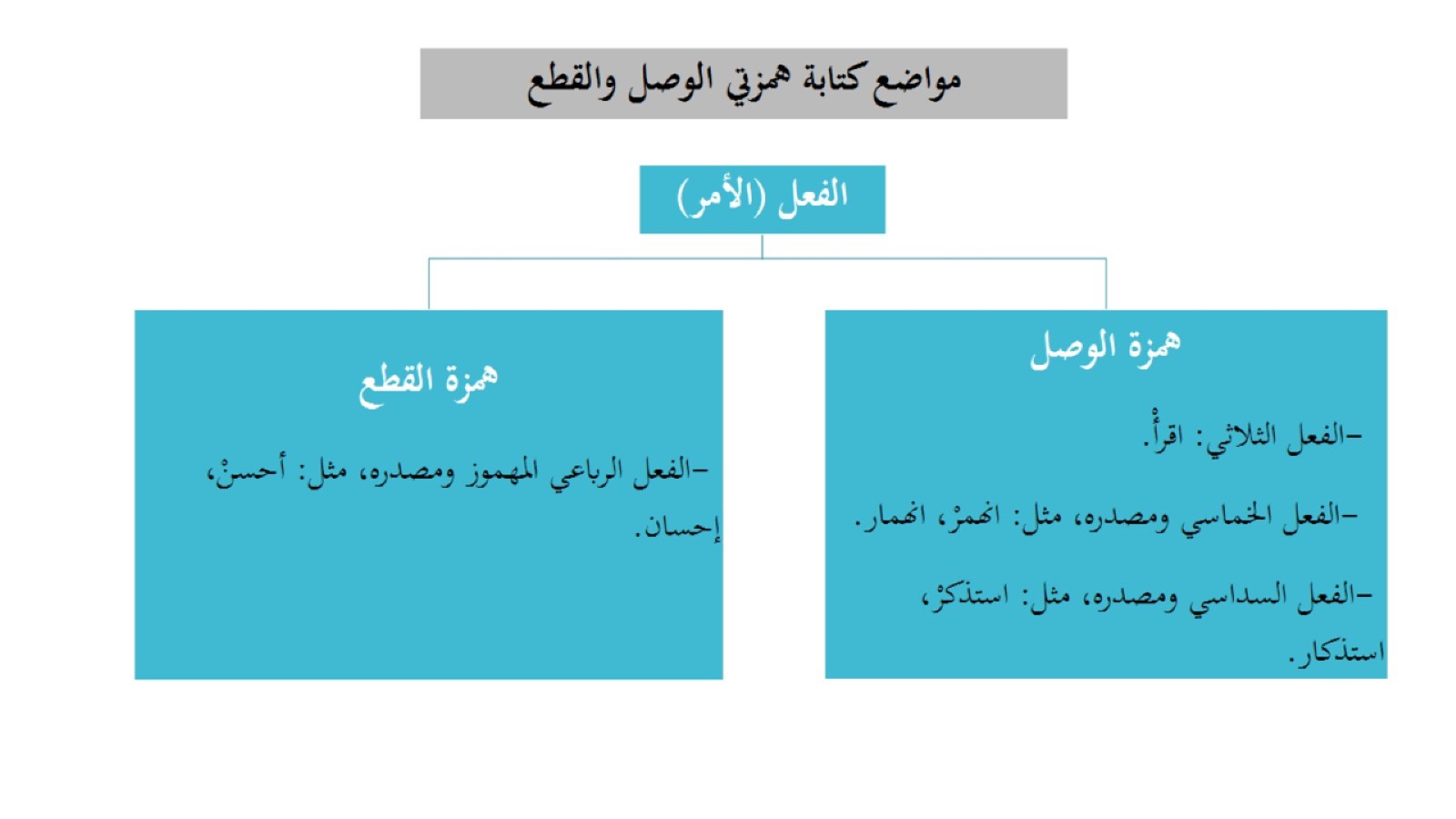 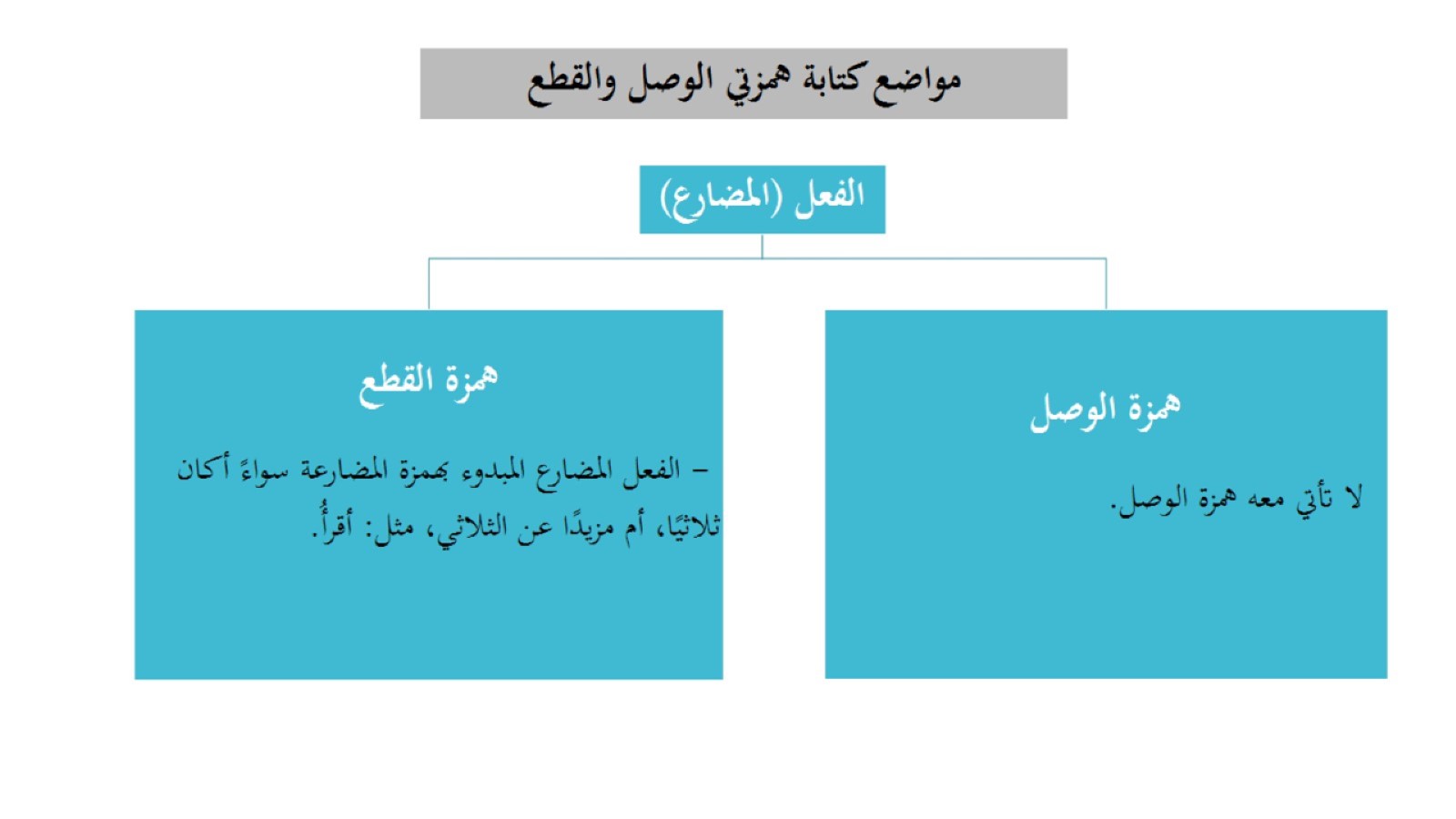 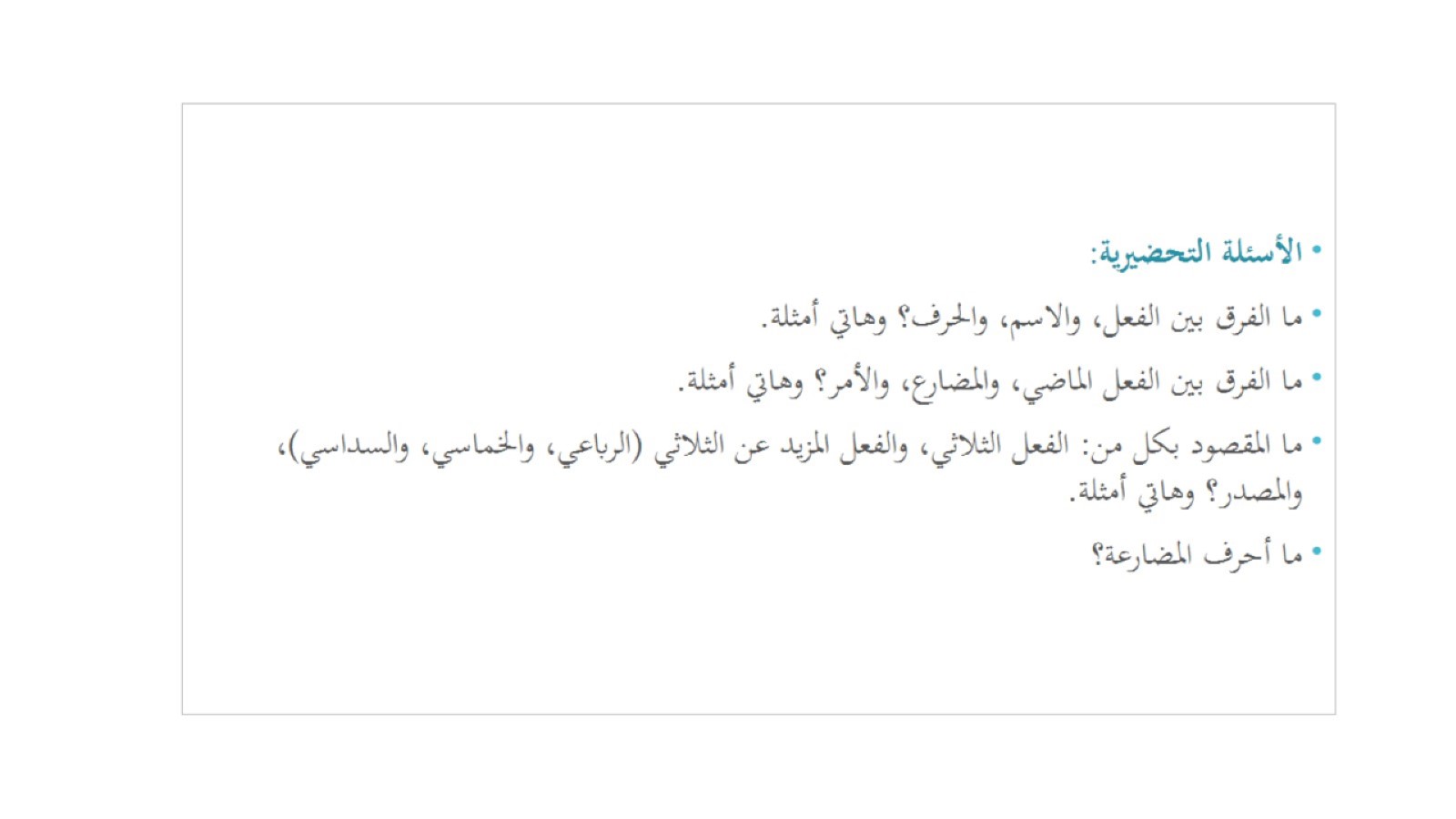